Authors
Affiliation
TITLE GOES HERE
Introduction
Results
Results
Results
Results
Results
Results
Results
Results
Results
Results
Results
Results
Conclusions
Conclusions
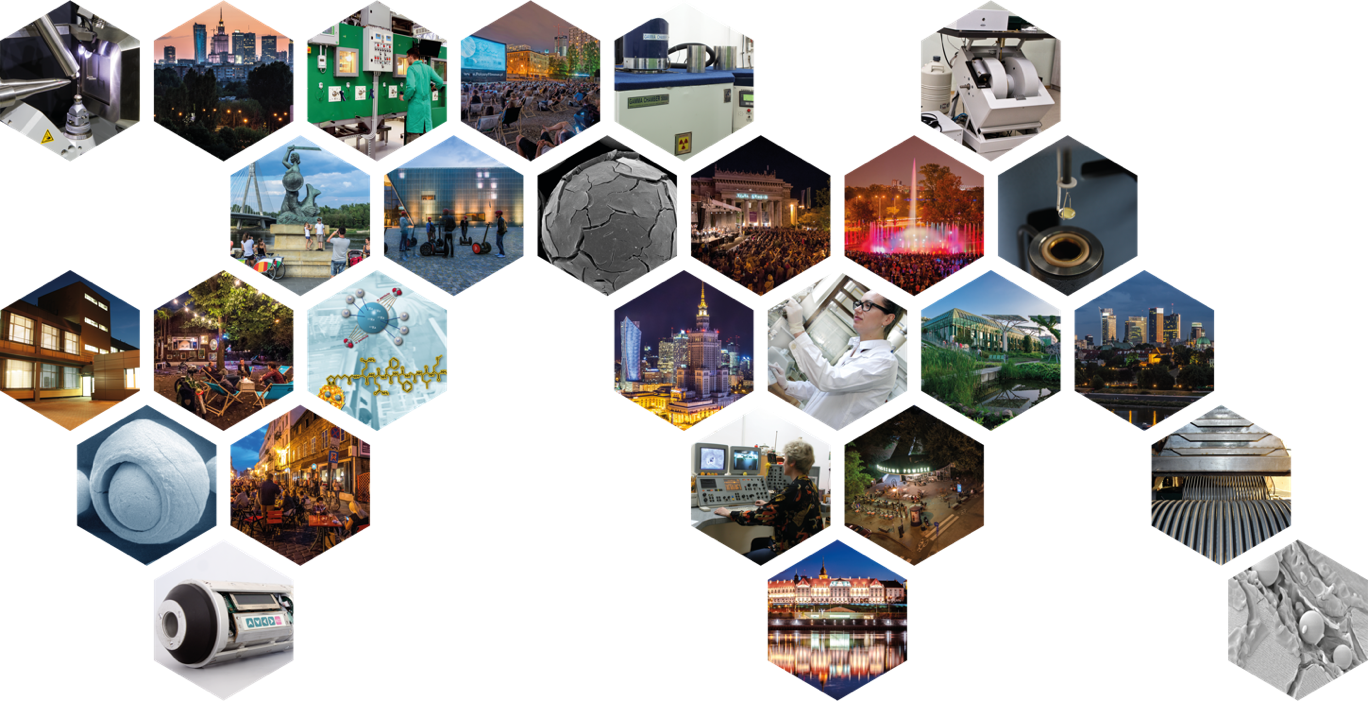 Thank you For your attention!
Presenting author's contact details